Core Problem 10Have I got cancer?
A woman aged 65 has had irregular vaginal bleeding for several weeks
Core Topics 
Cancer (all sites) 
Gynaecological operations
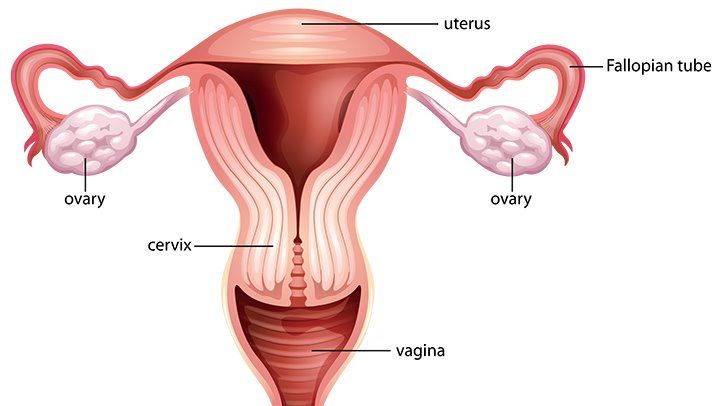 Cervical cancer
Cervical cancer
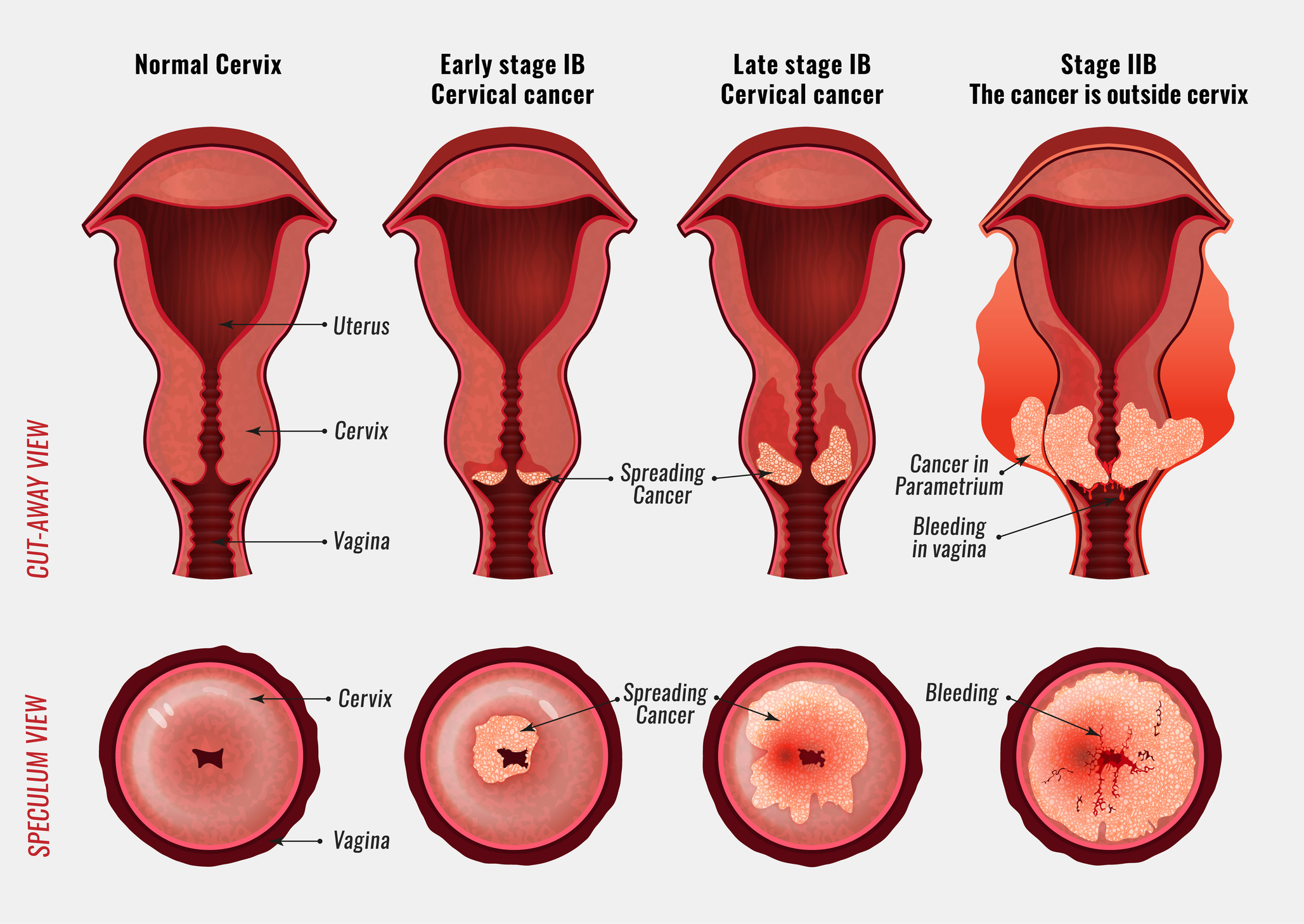 Cervical cancer
What are the major risk factors for cervical cancer? 
What is the difference between dyskaryosis and dysplasia? 
What colour are abnormal cells on colposcopy and why? 
How do we stage cervical cancer?
What are the major risk factors for cervical cancer?
High Risk HPV
Smoking
HIV (the virus that causes AIDS) or another condition that makes it hard for your body to fight off health problems.
Using birth control pills for a long time (five or more years).
Having given birth to three or more children.
Having several sexual partners.
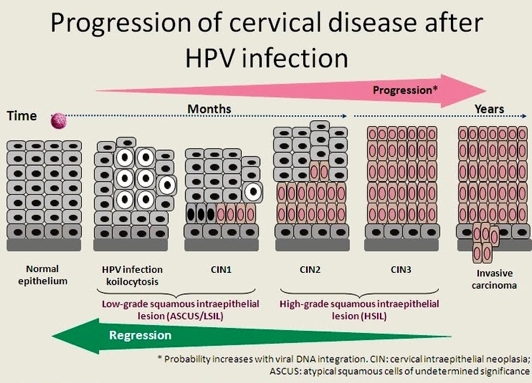 What is the difference between dyskaryosis and dysplasia?
Dyskaryosis : The appearance of abnormal cells whose nuclei show the features characteristic of the earliest stage of malignancy.
Mild Dyskaryosis Indicates mild or slight cell changes in the cervix
Moderate Dyskaryosis Indicates moderate cell changes in the cervix
Severe Dyskaryosis Indicates severe cell changes in the cervix

Dysplasia is any of various types of abnormal growth or development of cells 
Mild Dysplasia Indicates mild or slight cell changes in the cervix
Moderate Dysplasia  Indicates moderate cell changes in the cervix
Severe Dysplasia  Indicates severe cell changes in the cervix
What colour are abnormal cells on colposcopy and why?
acetic acid

Lugol solution
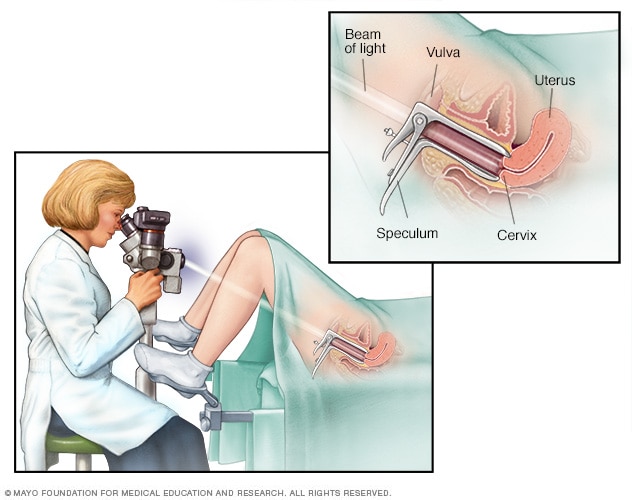 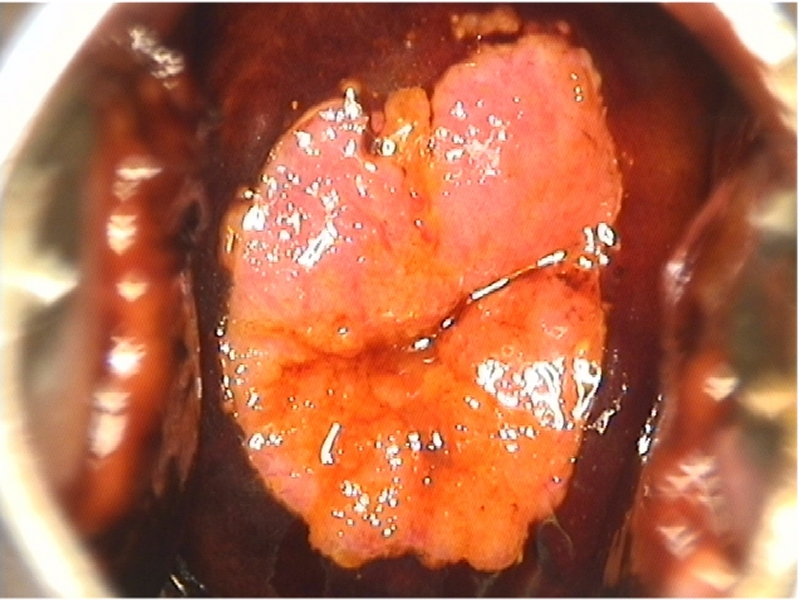 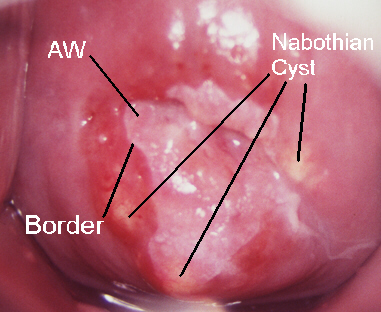 Acetic acid
Acetic acid is thought to cause swelling of the epithelial tissue, columnar and any abnormal squamous epithelial areas in particular. 
It causes a reversible coagulation of the nuclear proteins and cytokeratins. 
Thus, the effect of acetic acid depends upon the amount of nuclear proteins and cytokeratins present in the epithelium. 
When acetic acid is applied to normal squamous epithelium, little coagulation occurs in the superficial cell layer, as this is sparsely nucleated.
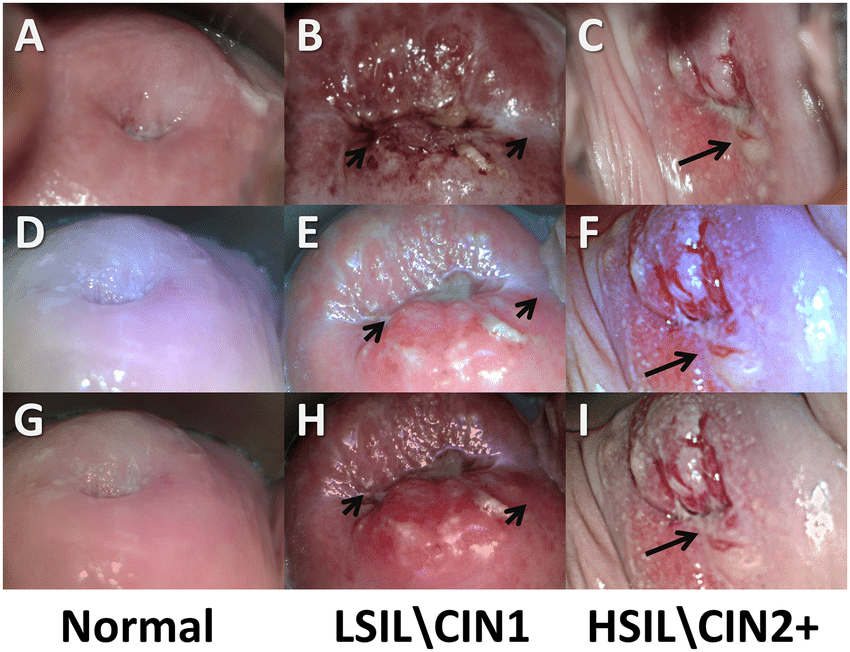 How do we stage cervical cancer?
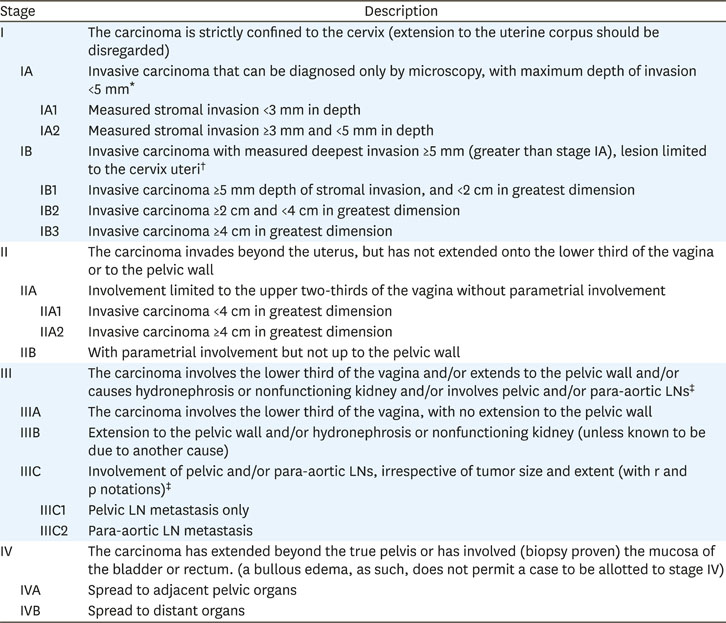 Clinical 
        Vs
Surgical
Endometrial cancer
What are the risk factors for endometrial cancer? 
How is endometrial cancer staged? 
How is endometrial cancer treated?
What are the risk factors for endometrial cancer?
Older age.
A personal or family history of cancer.
Using tobacco.
Obesity.
Alcohol.
Some types of viral infections, such as human papillomavirus (HPV)
Specific chemicals.
How is endometrial cancer staged?
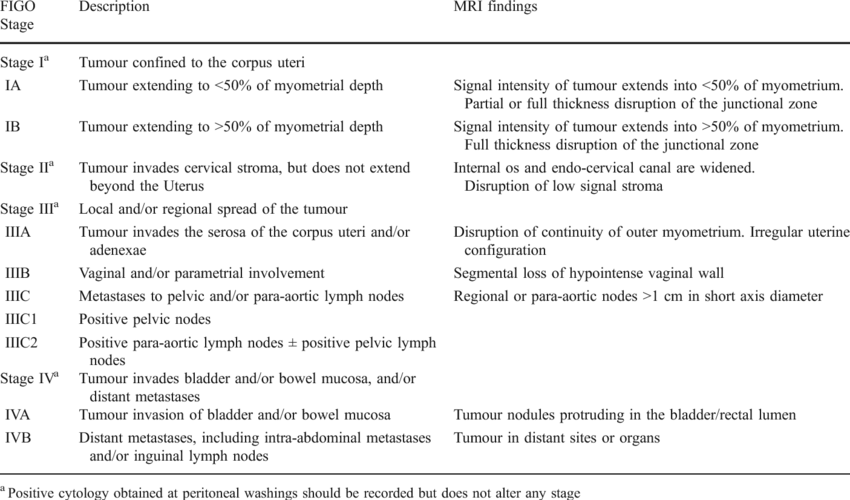 How is endometrial cancer treated?
Conservative treatment
Fertility preservation
D&C plus progesterone

Surgical
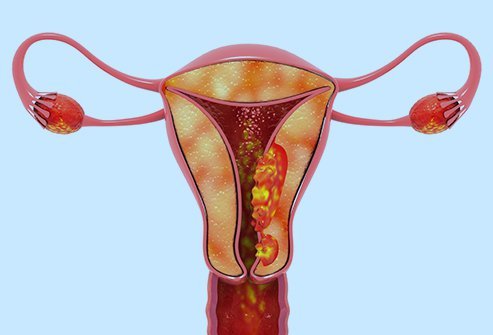 Ovarian cancer
Is screening for ovarian cancer routine? 
Is screening possible 

Ultrasound
MRI???
CA-125????
Roma Index
CA-125 + HE4
Why is the prognosis for ovarian cancer relatively poor?
Diagnosis in advance stage

No symptoms

Multiple metastasis 
Liver
Peritoneum
Uterus 
Lungs
How is ovarian cancer staged?
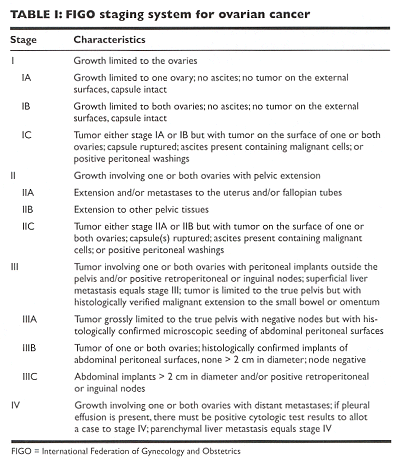 Clinical 
        or
Surgical
What is the differential diagnosis of ovarian cysts in postmenopausal women?
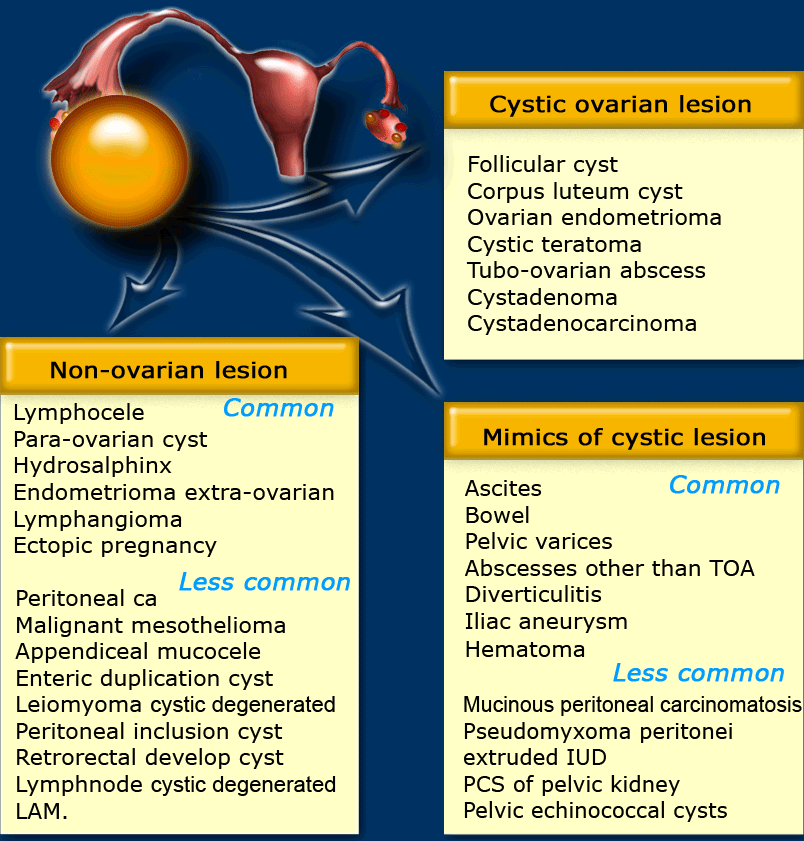 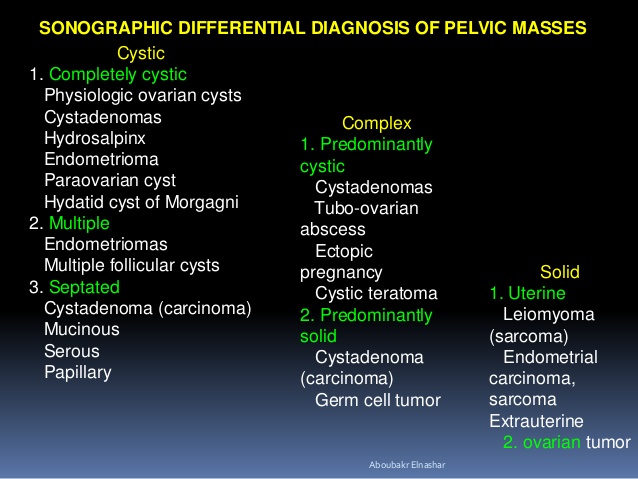 Gynaecological operations
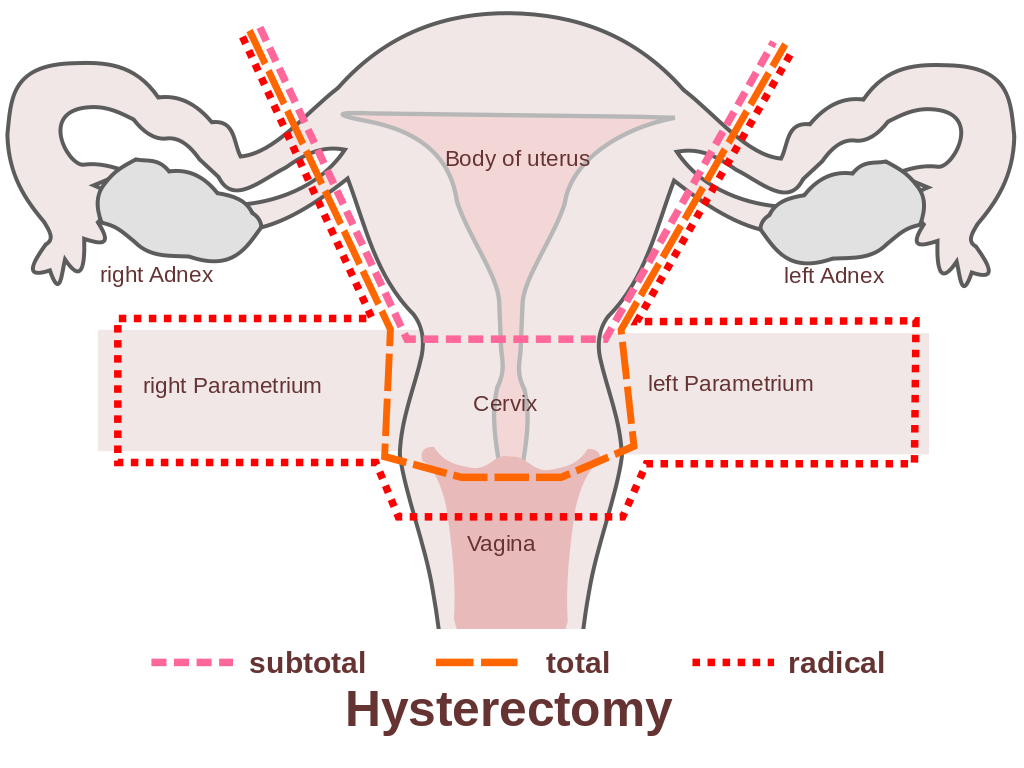 Discuss indications and complications of Wertheim’s hysterectomy. 
Would surgery be indicated even in advanced ovarian cancer?